EU regulation on chemicals in tattoo inks under REACH: background and next steps
4th European Congress on Tattoo and Pigment Research (ECTP) 26-28 March, Bern


Giuseppina Luvarà
Policy Officer
EU Commission-DG Environment
1
Tattoo inks: current situation
Tattoo inks injected to create a tattoo or permanent make-up (PMU) – in the dermis or other parts of the body.

12% of European citizens have tattoos
prevalence in some age groups more than double

3-20% of the general population – PMU (or cosmetic tattoo)
2
Tattoo inks and studies
Tattoo inks comprised of colorants and auxiliary ingredients:
Colorants not developed for the purpose of injecting in the skin
Studies have reported:
Large number of mild cutaneous complaints related to tattoos 
Small number of persistent cutaneous complications requiring medical treatment (including removal)
Small number of systemic reactions
3
Tattoo inks – legal gap?
7 EU and 2 EEA Member States have national legislation based on Council of Europe resolution (ResAP(2003)2 or ResAP(2008)1) 
Not covered by Cosmetics Regulation
Not covered by Pharmaceuticals Regulation
Tattoo inks are generally covered  by the General Product Safety Directive in the EU
Number of RAPEX notifications increasing
Some tattoo inks contain substances that are banned in hair dye
4
Tattoo ink’s passage in the body (1)
Not all pigment remains in the dermis indefinitely:
The pigment, initially rapidly, decreases over time; only 1-13% remaining in the skin after several years (Lehner, et al., 2011) 
The reduction of the pigment in the dermis is due to three main mechanisms: 
bleeding during or directly after tattooing; 
transport away from the skin via the lymphatic or blood vessel systems; 
decomposition due to repeated exposure to solar radiation or other processes that reduces the size of the particles
5
Tattoo ink’s passage in the body (2)
Transportation of tattoo pigment particles to regional lymph nodes is well documented in animal and human studies
The translocation of tattoo pigment particles to the liver is shown in animal studies
The migration of nanoparticles in other organs is documented in studies
Soluble ingredients are likely to be metabolised and excreted from the body within weeks
6
EU Commission action and REACH (Chemicals Regulation) procedure (1)
Tattoo ink: problem identified, risk not adequately controlled
EU Commission asks European Chemicals Agency (ECHA) to prepare a restriction dossier
ECHA has 12 months to finalise the dossier (risk assessment, analysis of alternatives , socio economic impact)
Once finalised the dossier is assessed by two ECHA Committees , risk assessment (RAC) and socio economic analysis (SEAC)
7
REACH procedure (2)
RAC has 9 months to finalise its opinion
SEAC has 12 months to finalise its opinion
During this period there are two consultations , one of 6 months and another one of 2 months where everybody can submit comments which are assessed by the two ECHA Committees.
8
EU COMMISSION request to ECHA
Scope
Council of Europe resolutions
CMR and skin sensitising substances
Substances restricted under the Cosmetic Products Regulation (CPR)
In addition, ECHA assessed substances with effects on the dermis and eye tissues
Norway, Italy, Denmark and Germany worked with ECHA to prepare the restriction dossier and proposal.
9
Approach to demonstrating risk
10
Approach to deriving concentration limits
Qualitative approach to demonstrating risk:
Practical approach
Existing legislation (e.g., CPR, CLP Regulation)
(Semi-)quantitative approach to demonstrating risk:
DN(M)ELs were compared to exposure assessment in the exposure scenario  
Content of the hazardous substance corresponding to a Risk Characterisation Ratio (RCR) < 1 or an excess lifetime cancer risk < 10-6 was calculated
11
Concentration limits
12
Impurities
Impurities
13
Other impurities
Cobalt
Cadmium 
Chromium(VI)
Mercury
Selenium
Antimony
Tin
14
Impurities in ResAP(2008)1 Table 3 
All the limits were discussed by ECHA Risk assessment Committee
15
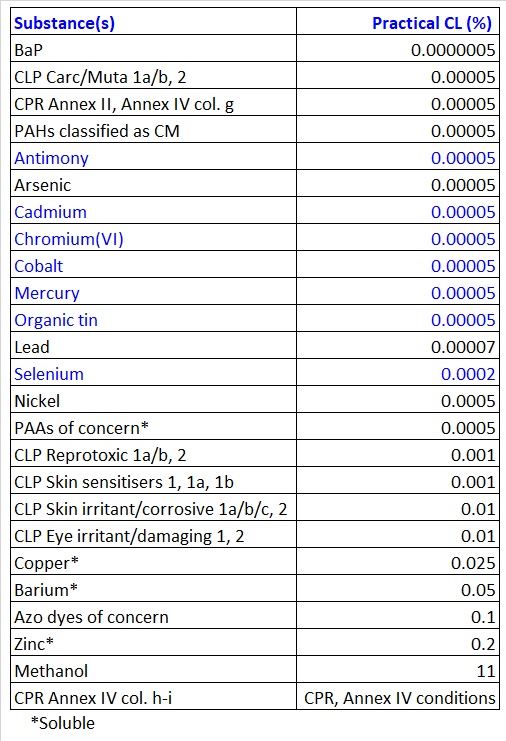 16
Colorants
19 colorants banned for use in hair colours are proposed to be banned by RAC and SEAC in tattoos inks.
Possibility for a transitional period for 2 colorants Pigment Blue (PB 15:3) and Pigments Green 7 (PG7)
17
Additional conditions
Transitional period of one year
Will allow sufficient time for actors in the supply chain to meet the proposed requirements as well as it will accelerate a full implementation of this restriction 
Assuming that production of non-compliant inks will stop immediately after adoption of this restriction, 12 months is sufficient for the industry to comply
18
Additional conditions
Colourants in Annex IV of CPR with conditions on their use
Onus on tattoo artists/practitioners to ensure that compliant inks are used for tattooing procedures 
Onus on who places tattoos inks on the market to provide specific labelling on the ink products produced and imported in EU
Restriction proposal provides clear definitions of tattoo and PMU procedures, which are a prerequisite for enforcement
19
Other measures
Hygienic requirements, registration, certification, training  not in the scope, but under national jurisdiction 
Obligatory informed consent  not in the scope, but could be introduced under national jurisdiction 
Under national legislations based on CoE ResAPs systems are in place to monitor compliance and to share information on enforcement actions on dangerous products (RAPEX)
20
Comments received from the public consultation
MSCA, NGOs
the issue of cumulative effects of hazardous substances in tattoo inks
endocrine disruptor properties relevant for the restriction
issues related to analytical methods
review clause and “positive list” recommended (also by Ind and individuals)
data on analysed tattoo inks provided… 
Industry
longer transition period required (up to 5 years) with justification
CLs for Cr(VI) and Pb in carbon black too low  no enough data for evaluation 
restriction which does not regulate risks not related to chemicals will not be efficient enough  support for a stand-alone regulation 
concern that EU manufacturers will not be able to comply with the restriction - non-compliant products will be illegally present on the market…
Academic institution, individuals
support for a stand-alone regulation
concern about health risks of derogated pigments
importance of training and licensing…
21
Uncertainties

Exposure, hazard and risk assessment for intradermal exposure inadequately explored
Intradermal route considered whenever possible (i.e. for skin irritants) 
Correction factor for oral absorption applied where relevant (Cu, Ba) 
Exposure scenario: realistic worst case (amount of tattoo ink injected) or worst case (complete bioavailability of injected tattoo inks for full-coloured full-body tattoo)  risk overestimation
Unknown decomposition products of tattoo colourants in the skin  skin metabolism, sun exposure, tattoo removal (e.g. laser)
Pigments as nanoparticles 
Unknown alternatives, health risk inadequately explored
Available data insufficient to assess
Restriction’s reviews important!
EU-harmonised diagnostic codes for tattoo-related adverse effects
Uncertainties in epidemiological data 

Non-existent or not standardised analytical methods
Practical CLs expected to promote development
EU project on analytical methods
22
ECHA Committees are of the opinion that these uncertainties do not present obstacles for implementation of the proposed restriction 
On the contrary, this restriction could be an important initiative for the scientific community to fill above stated knowledge gaps 
Although popularity of tattooing began to increase more than a decade ago, there is a significant lack of data on toxicokinetics, hazards and risks of intradermally injected chemicals!
23
Timeline of the full procedure
RAC opinion adopted 20 November 2018
SEAC opinion adopted on 14 March 2019
Trasmission of the two opinions to the EU Commission by mid of April
EU Commission has 3 months to preparare the Regulation to amend Annex XVII to REACH
The Regulation will be voted by Member States with the scrutiny of the EU Parliament and the Council (3 months)
After the 3 months, the Regulation will be published in the OJ and will enter into effect after 12 months
24
THANK YOU !!!
https://echa.europa.eu/previous-consultations-on-restriction-proposals
25